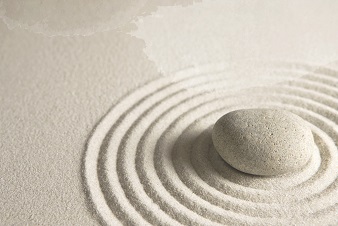 PEP 20 – The Zen of Python
Tim Peters
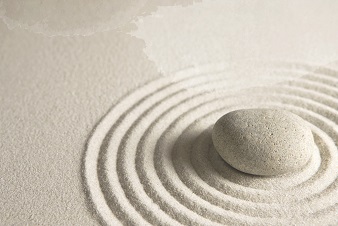 Beautiful is better than ugly
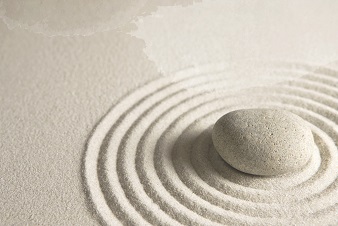 Explicit is better than implicit
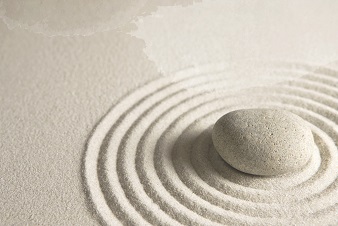 Simple is better than complex
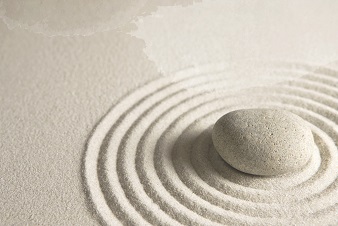 Complex is better than complicated
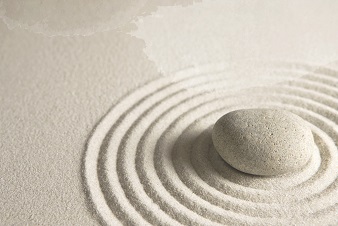 Flat is better than nested
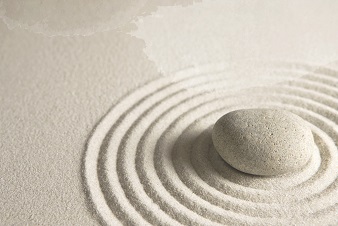 Sparse is better than dense
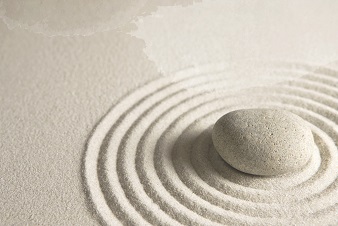 Readability counts
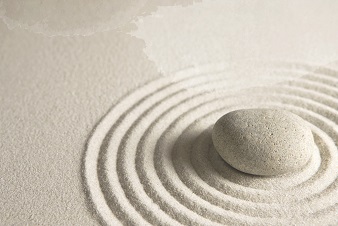 Special cases aren't special enough
to break the rules
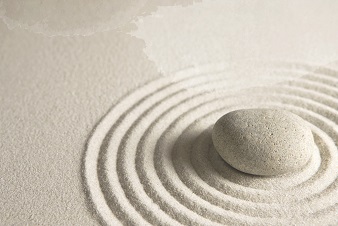 Although practicality beats purity
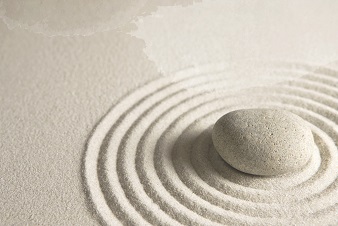 Errors should never pass silently
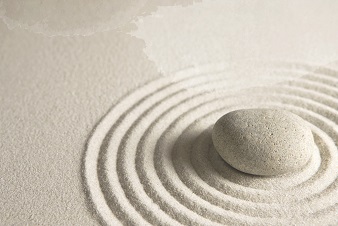 Unless explicitly silenced
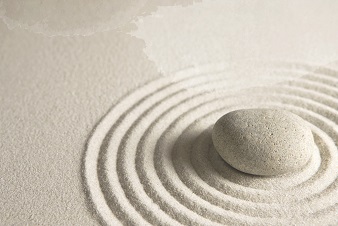 In the face of ambiguity,
refuse the temptation to guess
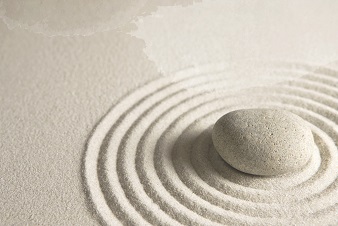 There should be one --
and preferably only one --
obvious way to do it
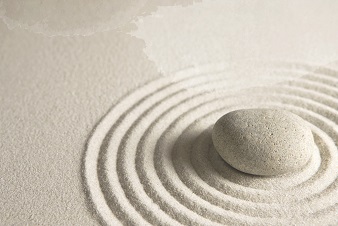 Although that way may not be obvious
at first
unless you're Dutch
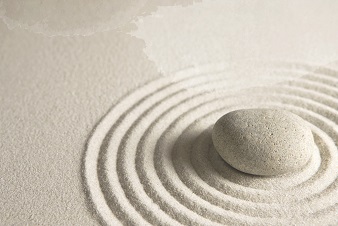 Now is better than never
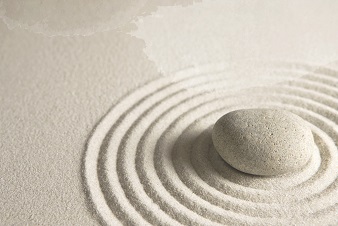 Although never is often
better than *right* now
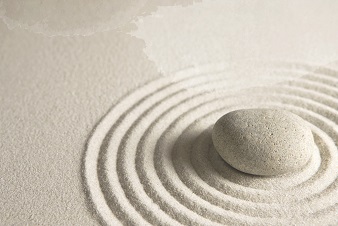 If the implementation is hard to explain,
it's a bad idea
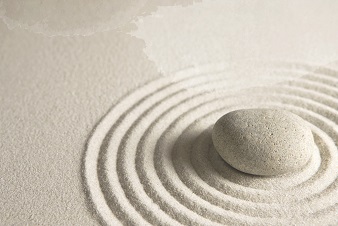 If the implementation is easy to explain,
It may be a good idea
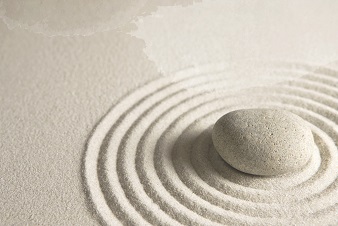 Namespaces are one honking great idea --
let's do more of those!
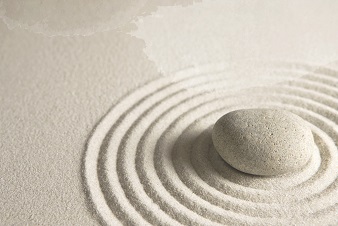